祝福你的孩子
創世紀 48：1-4,8-11,15-16,21-22
創世紀 49:22-26
創世紀 48
1這事以後，有人告訴約瑟說：「你的父親病了。」他就帶著兩個兒子瑪拿西和以法蓮同去。 
2 有人告訴雅各說：「請看，你兒子約瑟到你這裡來了。」以色列就勉強在床上坐起來。 
3 雅各對約瑟說：「全能的神曾在迦南地的路斯向我顯現，賜福於我， 
4 對我說：『我必使你生養眾多，成為多民，又要把這地賜給你的後裔，永遠為業。』
8 以色列看見約瑟的兩個兒子，就說：「這是誰？」 
9 約瑟對他父親說：「這是神在這裡賜給我的兒子。」以色列說：「請你領他們到我跟前，我要給他們祝福。」 
10 以色列年紀老邁，眼睛昏花，不能看見。約瑟領他們到他跟前，他就和他們親嘴，抱著他們。
11 以色列對約瑟說：「我想不到得見你的面，不料，神又使我得見你的兒子。」
15 他就給約瑟祝福說：「願我祖亞伯拉罕和我父以撒所侍奉的神，就是一生牧養我直到今日的神， 
16 救贖我脫離一切患難的那使者，賜福於這兩個童子。願他們歸在我的名下和我祖亞伯拉罕，我父以撒的名下，又願他們在世界中生養眾多。」 
21 以色列又對約瑟說：「我要死了，但神必與你們同在，領你們回到你們列祖之地。 
22 並且我從前用弓用刀從亞摩利人手下奪的那塊地，我都賜給你，使你比眾弟兄多得一份。」
創世紀 49
22 約 瑟 是 多 結 果 子 的 樹 枝 ， 是 泉 旁 多 結 果 的 枝 子 ； 他 的 枝 條 探 出 牆 外 。
23 弓 箭 手 將 他 苦 害 ， 向 他 射 箭 ， 逼 迫 他 。
24 但 他 的 弓 仍 舊 堅 硬 ； 他 的 手 健 壯 敏 捷 。 這 是 因 以 色 列 的 牧 者 ， 以 色 列 的 磐 石 ─ 就 是 雅 各 的 大 能 者 。
25 你 父 親 的 神 必 幫 助 你 ； 那 全 能 者 必 將 天 上 所 有 的 福 ， 地 裡 所 藏 的 福 ， 以 及 生 產 乳 養 的 福 ， 都 賜 給 你 。
26 你 父 親 所 祝 的 福 ， 勝 過 我 祖 先 所 祝 的 福 ， 如 永 世 的 山 嶺 ， 至 極 的 邊 界 ； 這 些 福 必 降 在 約 瑟 的 頭 上 ， 臨 到 那 與 弟 兄 迥 別 之 人 的 頂 上 。
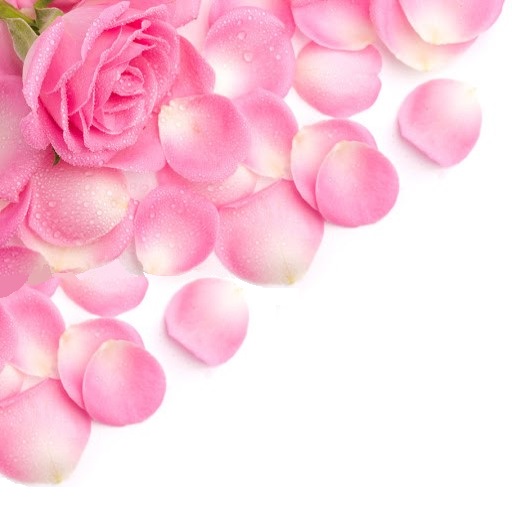 屬天的祝福比屬地的祝福更重要
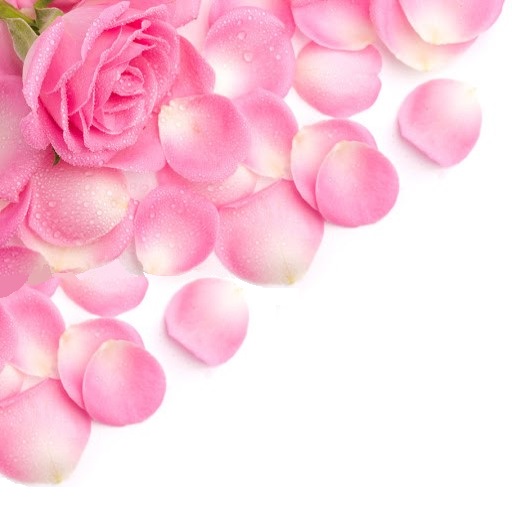 Verbal Blessings
不要讓來不及成為你的遺憾
無常可能比明天先到
祝福是為再見做預備的
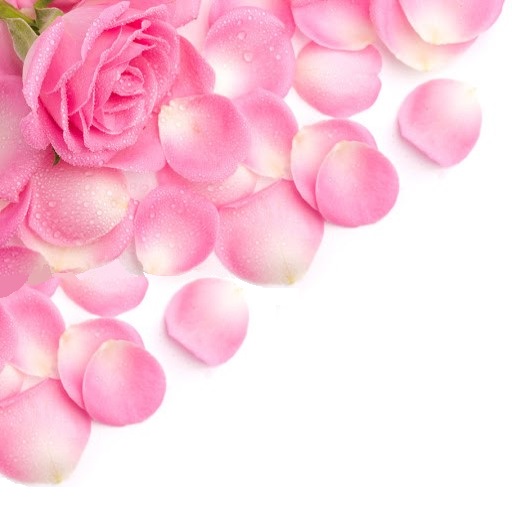 你父親所祝的福,  超過永世的山嶺、至極的邊界。